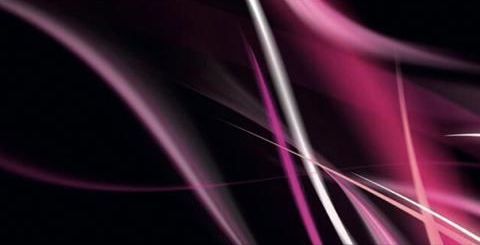 1
11
BÖLÜM
yönelim 
stratejileri
Yönelim stratejileri
Misyon
Vizyon
Değerler
Amaçlar ve hedefler
Kritik başarı faktörleri
Anahtar performans göstergeleri
Strateji haritası: kurumsal karne
Konular
9/30/2022
1
Yanıtını arayacağımız sorular
2
Konular
9/30/2022
yönelim stratejisi
yönelim stratejisi
kavramlar arasındaki araçsallık ilişkileri
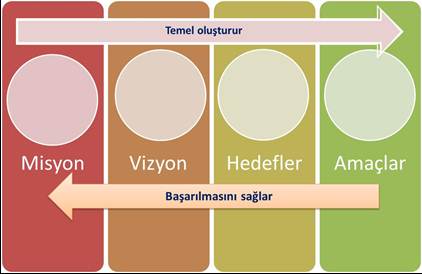 misyon nedir?
misyon nedir?
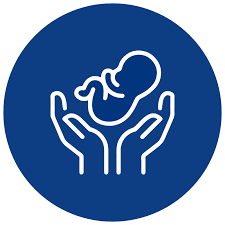 misyon cümlesi
misyon
misyon cümlesinin içeriğinde yer alan ögeler
misyon
misyon cümlesinin yararları
vizyon nedir?
misyon
vizyon cümlesinin taşıması gereken özellikler
vizyon cümlesini yazarken nelere dikkat edilmelidir?
vizyon cümlesi örnekleri
değerler
değerler
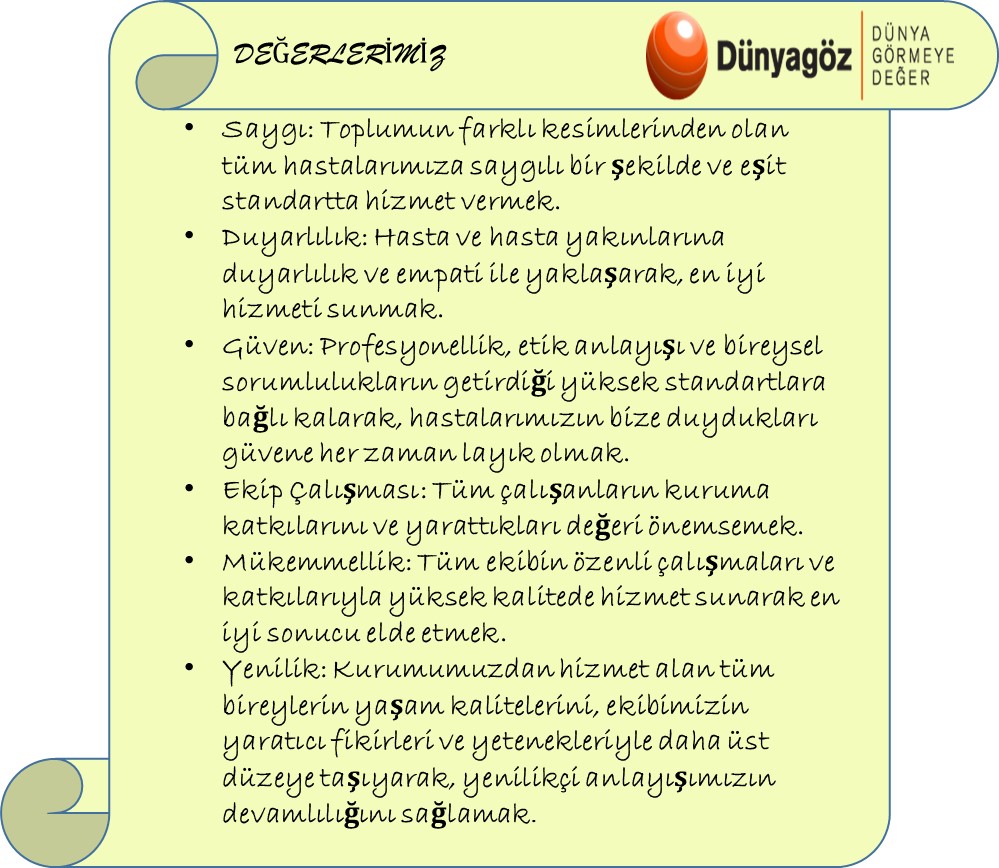 hedefler ve amaçlar
* Türkiye’de amaç ve hedef kavramları tam tersi anlamda da kullanılabilmekte; amaçların, hedeflere göre daha genel olduğu düşünülmektedir.  Yabancı literatürde ise hedefler, amaçların üstünde yer alır.  Kuşkusuz burada önemli husus,  olan İki kavram arasındaki neden – sonuç veya araçsallık ilişkisidir.
hedefler ve amaçların taşıması gereken özellikler
kurumsal karne
misyon-vizyon ile hedef ve amaçları ilişkilendirmek: strateji haritası oluşturma
1
Niçin varız? Ne olmak istiyoruz?
Vizyon ve Misyon Belirleme
2
Hedef ve Amaçlar Belirleme
Misyon ve vizyonu gerçekleştirmek hangi sonuçları almalıyız?
3
Hedef ve amaçlara ulaşmak için nelere dikkat etmeliyiz?
Kritik Başarı Faktörlerini Belirleme
Performansınızın genel resmini nasıl ölçeceğiz?
4
Performans Boyutlarını Belirleme
5
Anahtar Performans Göstergeleri Belirleme
Başarımızı nasıl ölçeceğiz?
Amaçlar ve performans göstergeleri arasındaki neden-sonuç ilişkisini nasıl kuracağız?
5
Amaçlar ve Performans Göstergelerini İlişkilendirme
misyon-vizyon ile hedef ve amaçların bütünleştirilmesi
VİZYON VE MİSYON
DEĞERLER
Finansal Boyut
HEDEFLER
Amaçlar
Amaçlar
Amaçlar
Amaçlar
A.Perf. Göst.
A.Perf. Göst.
A..Perf. Göst.
A.Perf. Göst.
Hedef  Değer
Hedef  Değer
Hedef  Değer
Hedef  Değer
Faaliyetler
Faaliyetler
Faaliyetler
Faaliyetler
KRİTİK BAŞARI FAKTÖRLERİ
Hasta Boyutu
İçsel Süreçler Boyutu
Strateji
Kurumsal Karne
Öğrenme ve Gelişme Boyutu
Kamu Sağlık Kurumları
Özel Sağlık Kurumları
Misyon
Misyon
Hasta  ve Toplum Perspektifi
Finansal 
Perspektif
Yaşam Kalitesi
Sağlık Statüsü
kurumsal karne boyutları
Kar Marjı
İçsel Süreçler Perspektifi
Hasta 
Perspektifi
Hizmet Kalitesi
Hasta Sadakati
Hedefler ve amaçlar
Hedefler ve amaçlar
Öğrenme ve Gelişme Perspektifi
İçsel Süreçler Perspektifi
Personel Yeterliliği
Hizmet Kalitesi
Finansal Perspektif
Öğrenme ve Gelişme Perspektifi
Bütçe Hazırlama
Personel Yeterliliği
kurumsal karne boyutları: finansal boyut
kurumsal karne boyutları: hasta boyutu
kurumsal karne boyutları: içsel-kurumsal-süreçler boyutu
kurumsal karne boyutları: öğrenme-gelişme boyutu
Misyon
      Hedefler
Amaçlar
Anahtar Performans Göstergeleri
Hedeflenen Değerler
Bir önceki yıl ile karşılaştır
Ulusal standartlar
> 3 program
< 5 gün
> %85
Sağlık statüsü (sonuç)
Yaşam kalitesi(sonuç)
Sosyal sorumluluk
Cevap verebilirlik
Hasta memnuniyeti
Önlenen DALY
SF 12 (seçilen hastalıklar)
Farkındalık programları sayısı
MR/BT bekleme süresi
Hasta memnuniyeti oranı
Hasta ve Toplumsal Perspektif
Net otopsi oranı
Cerrahi alan enfeksiyonu (CABG)
Diyabet eğitimi alan hasta oranı
Ertelenen ameliyat oranı
Çağrı yanıtlama süresi
> % 10
< % 0,4
> % 95
< % 5
< 1 dakika
Teknik kalite
Hasta güvenliği
Hasta eğitimi
Hizmet hızı
Randevu sistemi
İçsel Süreçler Perspektifi
kurumsal karne boyutları, amaçlar, hedefler, KPI
Kurumsal karne Boyutları (Perspektifleri)
Eğitime katılan personel oranı
Personel kararlılık oranı
AR-GE Proje sayısı
Online dergi aboneliği
Yatırım gideri/Toplam Gider
% 100
> %95
>5 patent
Var-yok
% 10
Personel geliştirme
Personel elde tutma
Metod geliştirme
Klinik araştırma
Yeni teknoloji
Öğrenme ve Gelişme Perspektifi
Personel temini
Envanter yönetimi
Denk bütçe
Maliyet ölçümü
Hizmet miktarı
Hemşire/Hasta Günü Sayısı
Stok devir hızı
Döner sermaye gelir gider oranı
Ortalama poliklinik maliyeti
Başvuru oranındaki artış
1/4
30
> 0,90
< 60 
> % 5
Finansal Perspektif
kritik başarı faktörleri
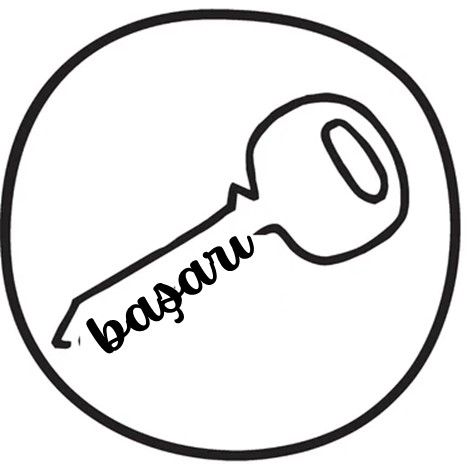 kritik başarı faktörleri
anahtar performans göstergeleri
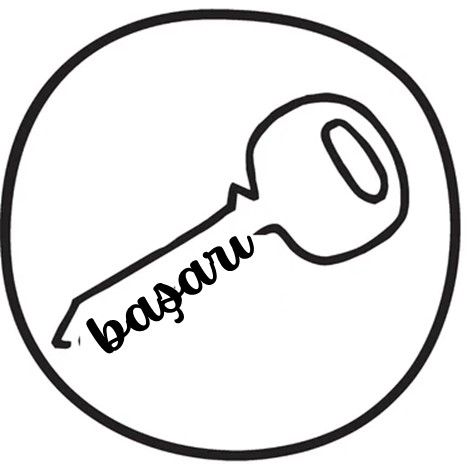 anahtar performans gösterge kartı örneği [1]
anahtar performans gösterge kartı örneği [2]
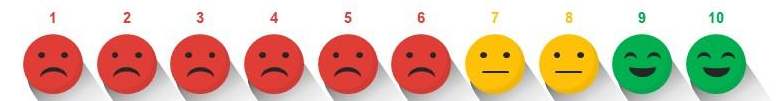 özet ve bir sonraki konuya hazırlık